نبيِّي محمَّدٌ صلى الله عليه وسلم
نبيِّي محمَّدٌ صلى الله عليه وسلم
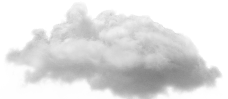 مَنْ عَلَّمنا دِينَ الإسلامِ ؟
الوحدة
3
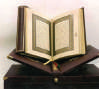 1
نبيِّي مُحَمدٌ بنُ عبدِ الله بن عبد المُطَّلب صلى الله عليه و سلم.
الدرس السابع
نبيِّي محمَّدٌ صلى الله عليه و سلم
أَرْسلَهُ اللهُ إلى جميعِ الناسِ لـ :
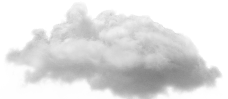 الوحدة3
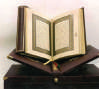 2
ليدعُوَهم إلى عبادةِ الله وحده وتَرْكِ عبادةِ غيرِه
الدرس السابع
نبيِّي محمَّدٌ صلى الله عليه و سلم
نبيِّي محمَّدٌ صلى الله عليه و سلم
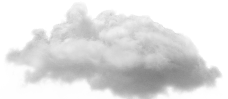 الوحدة3
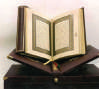 3
مَن أطاعَ الرسولَ دَخَلَ الجَنَّةَ
الدرس السابع
نبيِّي محمَّدٌ صلى الله عليه و سلم
نبيِّي محمَّدٌ صلى الله عليه و سلم
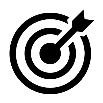 أنا أُحِبُّ نبيِّي مُحَمَّداً صلى الله عليه وسلم
الوحدة
3
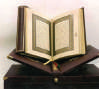 الدرس السابع
نبيِّي محمَّدٌ صلى الله عليه و سلم
نبيِّي محمَّدٌ صلى الله عليه و سلم
صلى الله عليه و سلم
الوحدة
3
عندما أسمعُ اسمَ الرسولِ صلى الله عليه وسلم أقولُ:
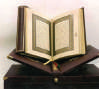 الدرس السابع
نبيِّي محمَّدٌ صلى الله عليه و سلم
تجدنا  في جوجل
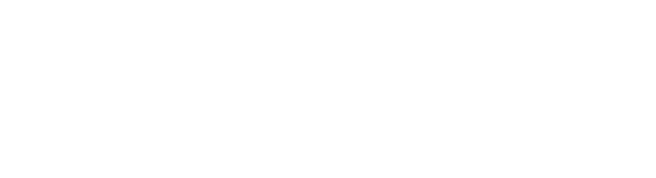 الْأَسْئِلَةُ             1- أصل كل عبارة في العمودِ ( أ) بما يُناسِبُها في العمودِ (ب):؟
الوحدة
3
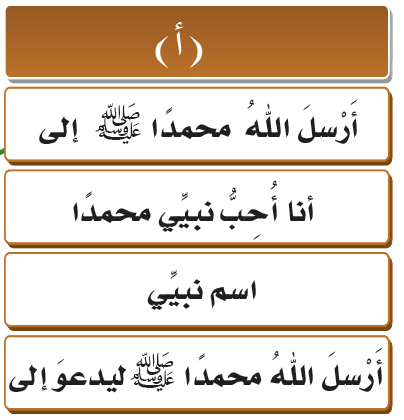 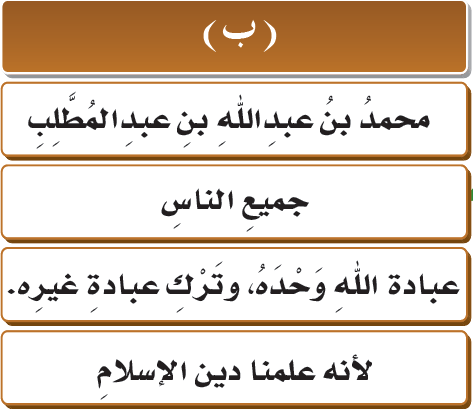 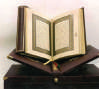 الدرس السابع
نبيِّي محمَّدٌ صلى الله عليه و سلم
2- أكمل الفراغ :
الوحدة
3
من أطاع الرسولَ صلى الله عليه وسلم دخل
الجنَّة
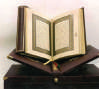 الدرس السابع
نبيِّي محمَّدٌ صلى الله عليه و سلم
انتهى الدرس